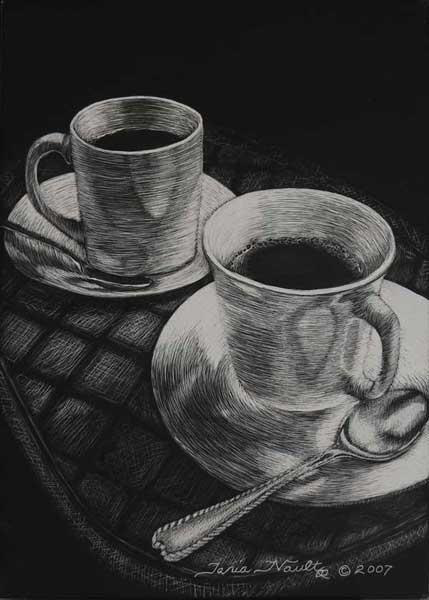 Scratchboard Still Life
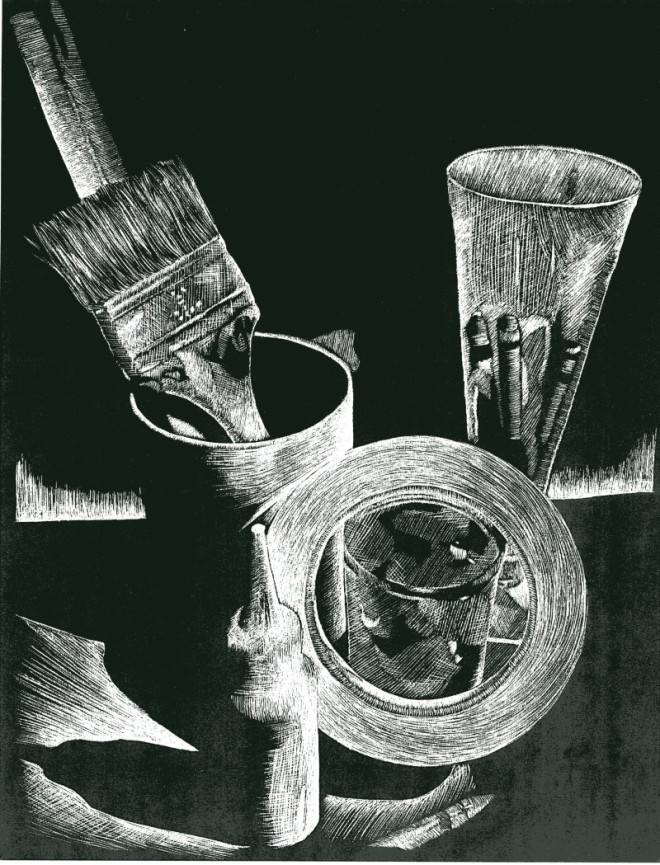 I can draw a still life on scratch board depicting the different forms with values using line
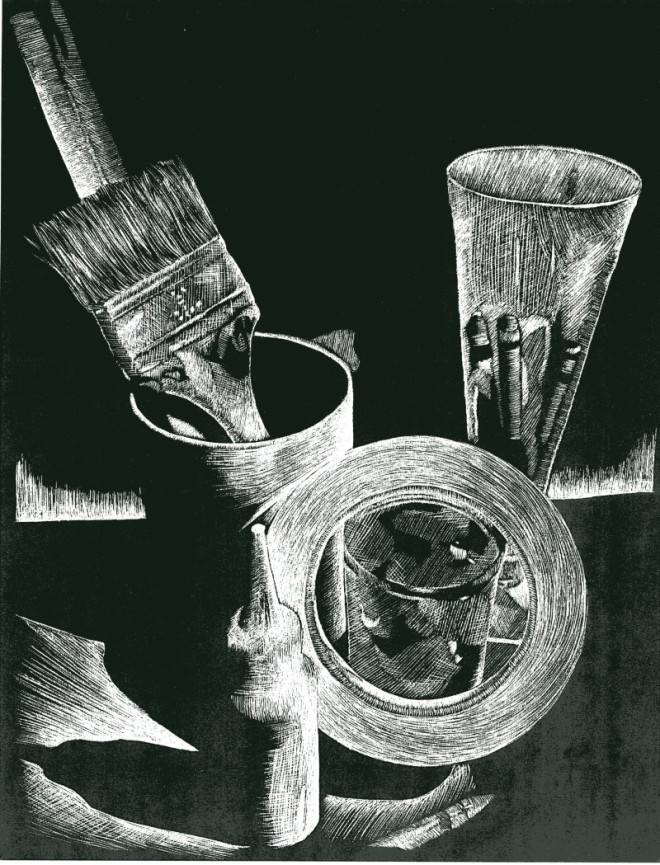 Tape scratchboard into SB2. write a reflection on using the scratch board in SB
What tools will we be using?
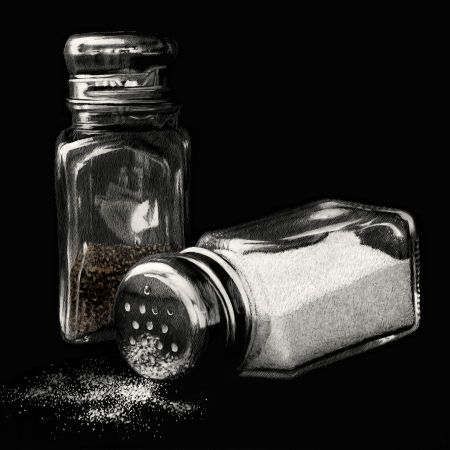 https://www.youtube.com/watch?v=XWiPTfqFcNk
Take notes in SB during video
Only watch first minute
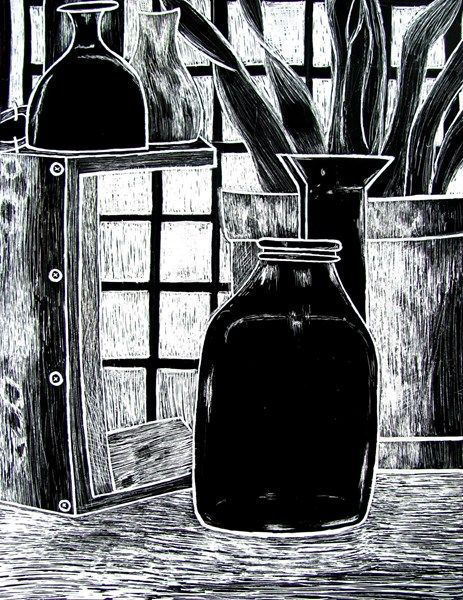 What is wrong with this drawing?
Setting up for your drawing
Select 3-4 objects from the storage closet as a group (doesn’t have to be white)
Arrange them on desk
3 thumbnail sketches of different compositions
I can draw 3 Thumbnail sketches of different compositions
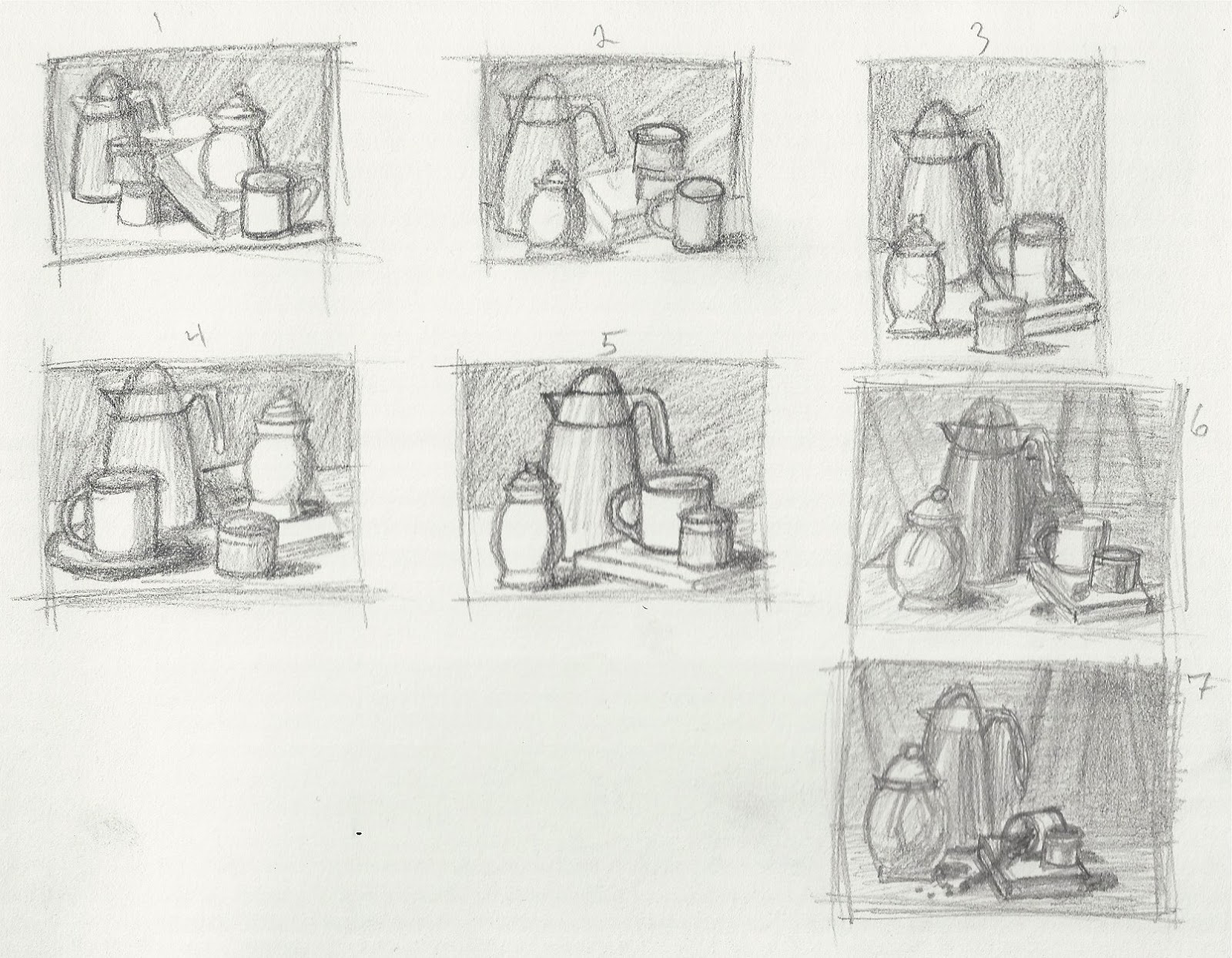 I can draw 3 Thumbnail sketches of different compositions
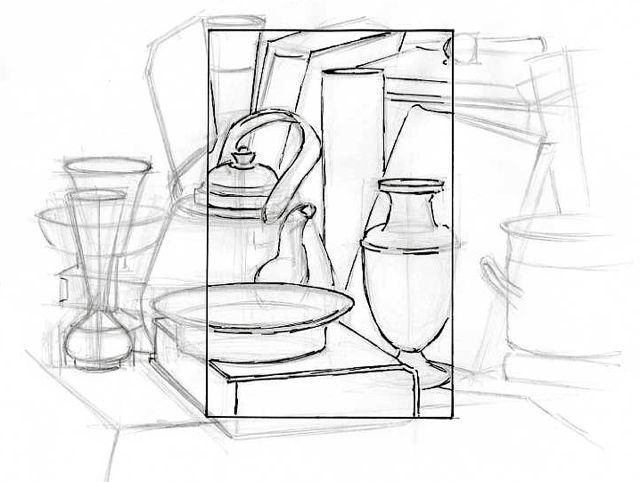 1. Lightly sketch your favorite composition on the scratchboard with a pencil
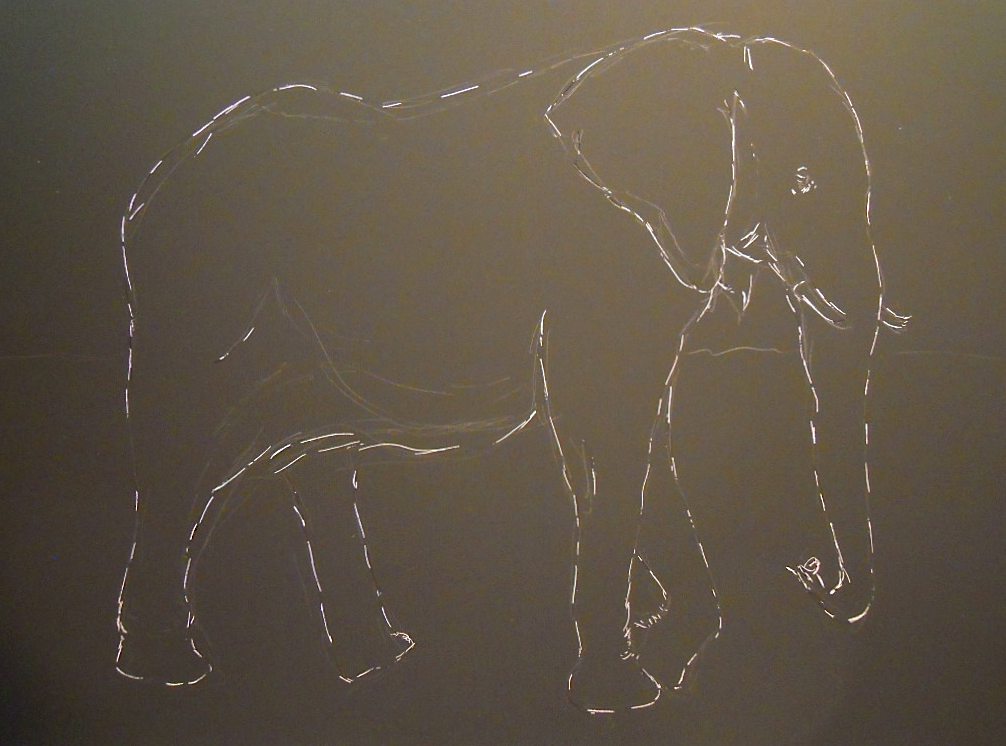 Your eraser may leave a mark!!!
2. Check out an exacto knife and start scratching
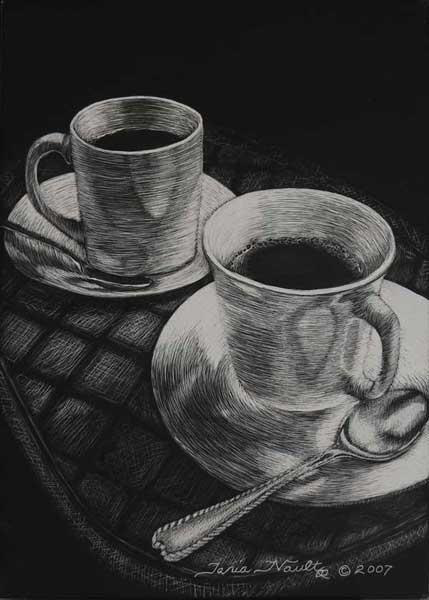 Think about…
Cross-contour lines
Hatching cross hatching
Contrast
Pressure
Art 1/ Varied Line Composition	Name			 	Block		Final Grade
Mark-Making
4- All five techniques (Stippling, Hatching, Cross Hatching, Implied Line, Line design) have been successfully incorporated, twice each, into the work of art creating a sense of texture and value.

3- All five techniques were used but may not be used twice throughout the piece or not used successfully.
2- Only three of the five techniques were used.
1- Only two of the five techniques were used.

Composition
4- The triangle method was successfully used in creating a balanced work of art. Techniques were repeated throughout composition to create movement. Objects chosen are depicted life like and there is not too much empty space in composition. 

3-The Triangle method was successfully used in creating a balanced work of art but there was no repetition of the techniques. 
2-The art work is not balanced successfully. 
1- No thought is evident in the composition of this piece, too much empty space. 

Value
4-The Highlights, midtone, core shadow, cast shadow, and reflective light are used successfully to depict 3-D objects in 2D form. 

3- Only three values, created by the build up of the techniques, can be seen used throughout.
2- Only two values can be seen used throughout. 
1-Cast shadows are forgotten about in the final work of art.

Craftsmanship
4- Mark-making is clean and precise. Transitions between line techniques are smooth. 

3- Transitions are not smooth. 
2- There are eraser marks and smudges left from sketching out the collage on final piece. 
1- There are pencil marks that can be seen from sketching.